By J. L Barrow, jbarrow3@vols.utk.edu 
URA Visiting Scholar, FNAL
DUNE HEP Working Group Biweekly, January 17, 2020
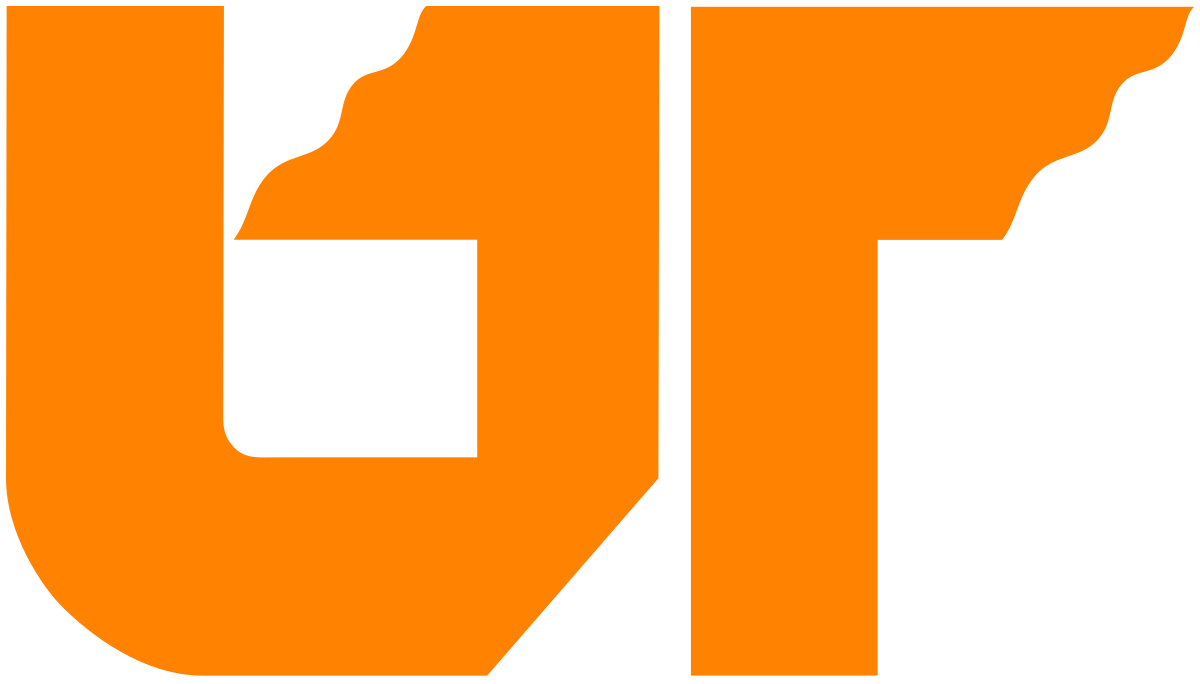 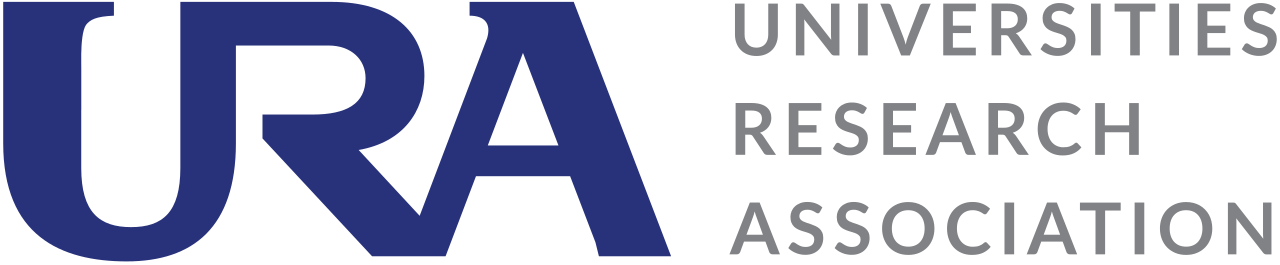 This presentation is based upon work that is supported by the Visiting Scholars Award Program of the Universities Research Association. Any opinions, findings, and conclusions or recommendations expressed in this material are those of the author(s) and do not necessarily reflect the views of the Universities Research Association, Inc.
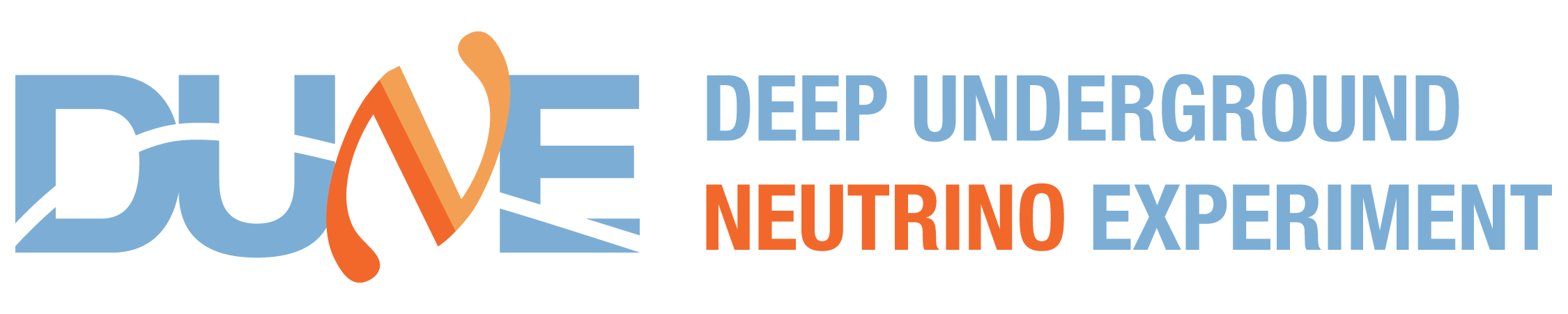 DUNE HEP Working Group Collaborators
I’d also like to thank Robert Hatcher, Wanwei Wu, Steven Gardiner, and Aaron Higuera for discussion. Thanks to Georgia Karagiorgi and Jeremy Hewes for getting things started as well!
Viktor Pěč
Yeon-jae Jwa
1/17/2020
DUNE High-Energy Physics Working Group Biweekly
3
4
October 22nd, 2019
2019 International Workshop on Baryon and Lepton Number Violation
How do we understand the usefulness and stability of prospective, Monte Carlo-derived limits?
When we simulate events, how stable are signal efficiencies?
When we simulate backgrounds, how stable are rejection rates?
In some respect, these questions go beyond simple statistics…
Do our final state signal and/or background topologies change depending on the underlying nuclear and intranuclear cascade models?
In GENIEv3.0.6, there are three main nuclear models currently available:
Bodek-Ritchie (relativistic) nonlocal Fermi gas
Local (nonrelativistic) Fermi Gas
Effective Spectral Function (nonlocal)
There are two main intranuclear cascades currently available:
hA2018 (single effective interaction)
hN2018 (full intranuclear cascade model)
5
October 22nd, 2019
2019 International Workshop on Baryon and Lepton Number Violation
[Speaker Notes: Different models have different underlying assumptions—just show two plots, don’t go into any of the detail

Doesn’t need to be complete to make point; underlying momentum assumptions are different

Make font much bigger; get rid of stat boxes]
The Importance of Some Physical Correlations
Preliminary
To be published
6
October 22nd, 2019
2019 International Workshop on Baryon and Lepton Number Violation
GENIEv3.0.6 hA/hN2018 and Local Fermi Gas
GENIEv3.0.6 hA/hN2018 and Bodek-Ritchie
GENIE truth-level—no DUNE reconstruction yet
7
October 22nd, 2019
2019 International Workshop on Baryon and Lepton Number Violation
[Speaker Notes: Make use of this plot rather than previous

Use animation between models to go through logical chain consistently and quickly]
GENIEv3.0.6 hA/hN2018 and Local Fermi Gas
GENIEv3.0.6 hA/hN2018 and Bodek-Ritchie
GENIE truth-level—no DUNE reconstruction yet
8
October 22nd, 2019
2019 International Workshop on Baryon and Lepton Number Violation
[Speaker Notes: Make use of this plot rather than previous

Use animation between models to go through logical chain consistently and quickly]
GENIEv3.0.6 hA/hN2018 and Local Fermi Gas
GENIEv3.0.6 hA/hN2018 and Bodek-Ritchie
GENIE truth-level—no DUNE reconstruction yet
9
October 22nd, 2019
2019 International Workshop on Baryon and Lepton Number Violation
[Speaker Notes: Make use of this plot rather than previous

Use animation between models to go through logical chain consistently and quickly]
The intranuclear cascade kills most of the original shape of the parameter space
Will greater localization matter?
Effects on FS topologies?
GENIEv3.0.6 hN2018 and Local Fermi Gas
GENIEv3.0.6 hN2018 and Bodek-Ritchie
GENIE truth-level—no DUNE reconstruction yet
10
October 22nd, 2019
2019 International Workshop on Baryon and Lepton Number Violation
[Speaker Notes: Make table of row and column for FSI differences]
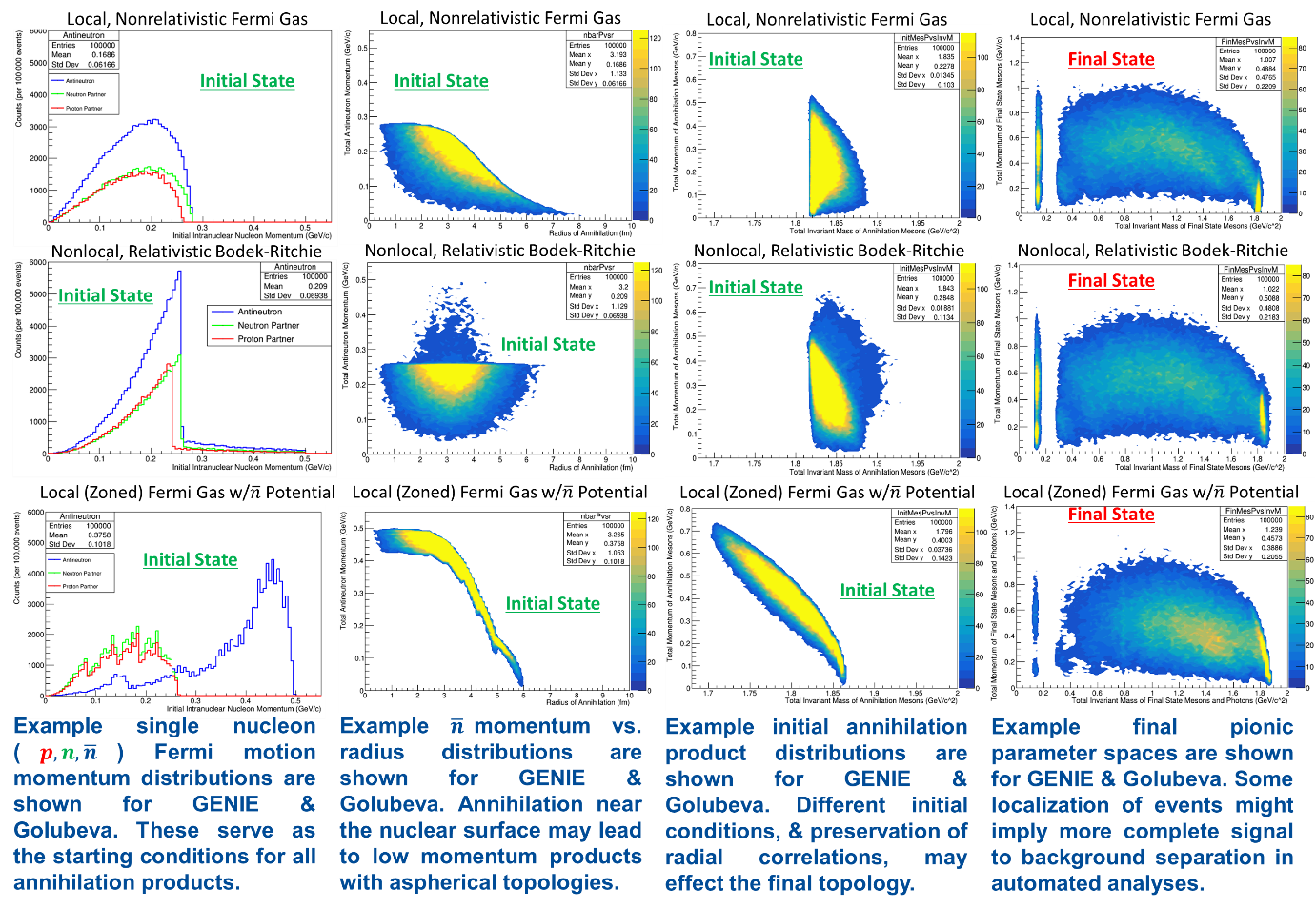 1/17/2020
DUNE High-Energy Physics Working Group Biweekly
11
Assessing Simulation Systematics—Nearing Completion
12
October 22nd, 2019
2019 International Workshop on Baryon and Lepton Number Violation
[Speaker Notes: Shorten for details; don’t mention CNN directly, just that this will be a complete DUNE official analysis]
New Paper on arXiv
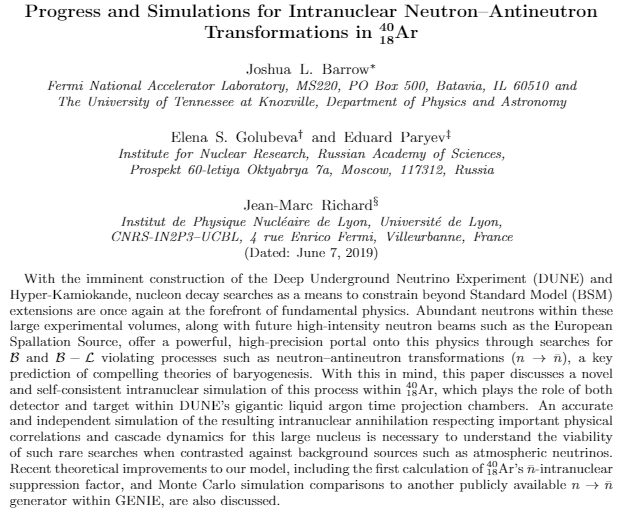 New ESS NNBar Collaboration HIBEAM/ANNIWhitepaper/Review in Development
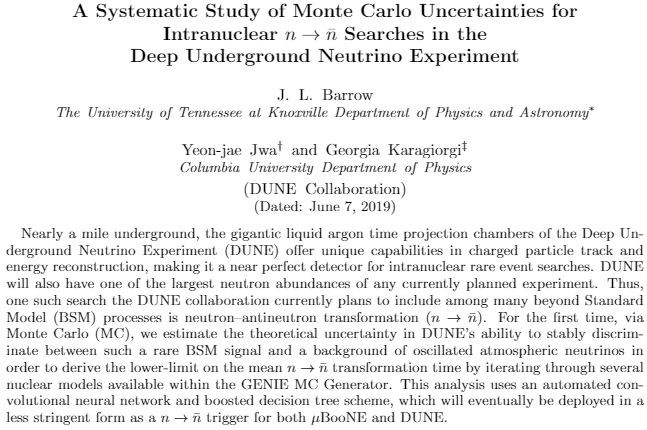 PRELIMARY
Oscillations and Reconstruction
Pedro Machado
Ivan Martinez-Soler
1/17/2020
DUNE High-Energy Physics Working Group Biweekly
17
Goals for “the” atmospheric samples
1/17/2020
DUNE High-Energy Physics Working Group Biweekly
18
Process for atmospheric oscillation calculations
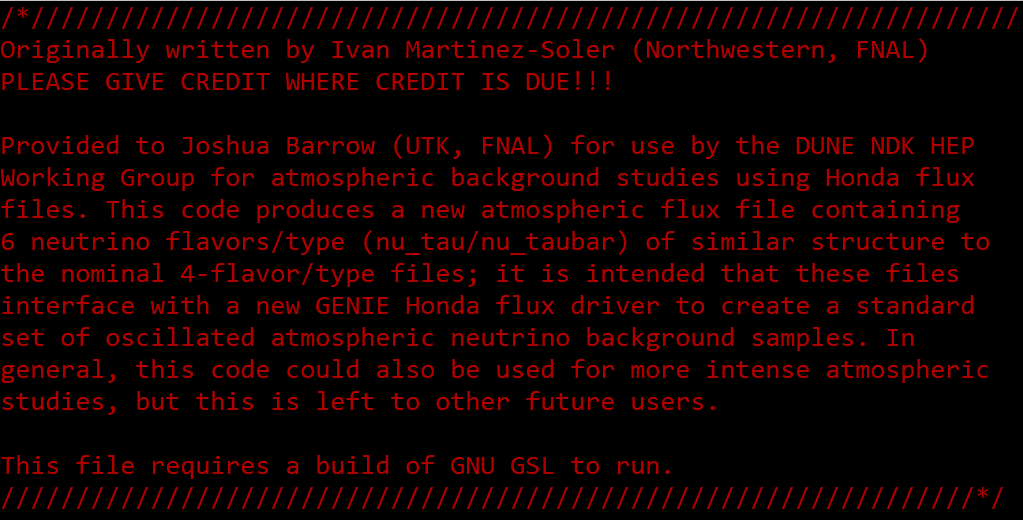 AtmFlxOsc.cpp
by Ivan Martinez-Soler
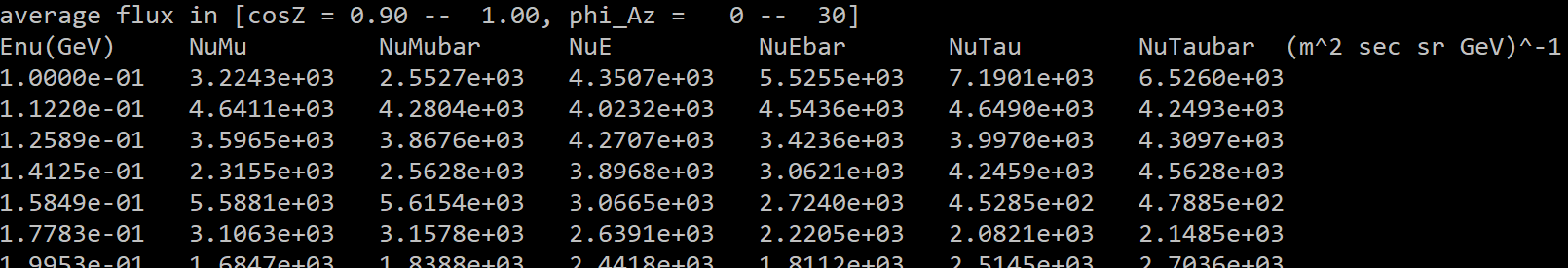 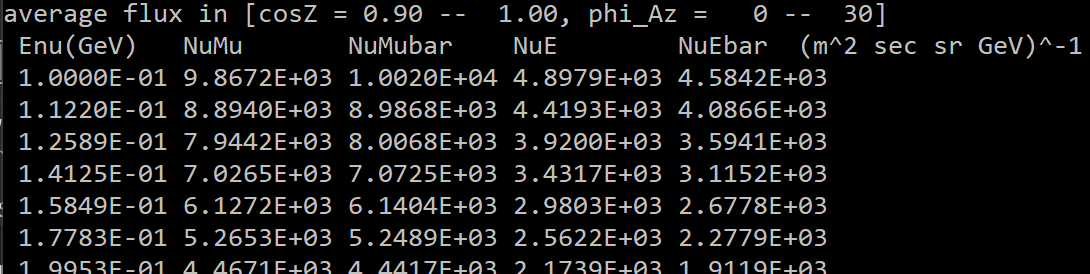 hms-ally-20-12-solmax.d
See Honda group site and associated article
hms-ally-20-12-solmax_3FlavOsc.d
1/17/2020
DUNE High-Energy Physics Working Group Biweekly
19
[Speaker Notes: g++ -o flux AtmFlxOsc.cpp -lgsl –lgslcblas
./flux hms-ally-20-12-solmax.d > hms-ally-20-12-solmax_3FlavOsc.d]
GENIE changes and sample production
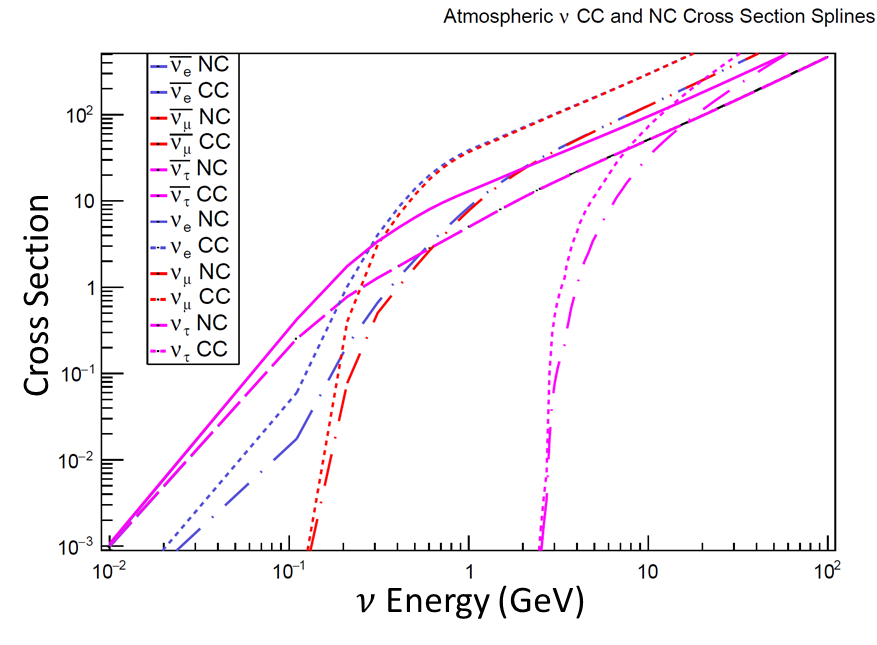 1/17/2020
DUNE High-Energy Physics Working Group Biweekly
20
Still need to estimate the total number of atmospheric interactions!
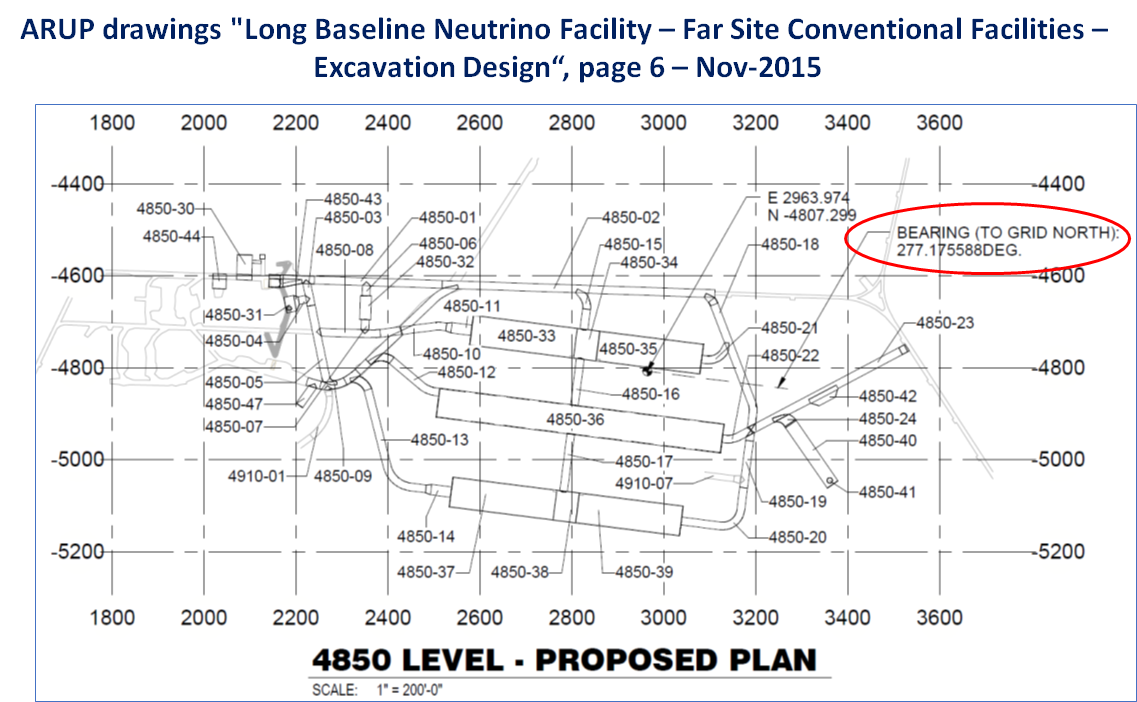 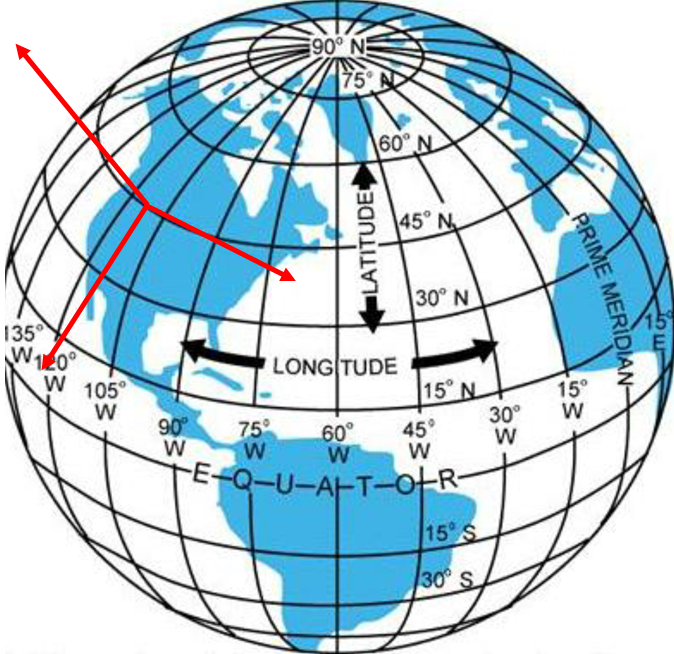 Topocentric Horizontal Coordinates vs. DUNE Coordinates
1/17/2020
DUNE High-Energy Physics Working Group Biweekly
22
[Speaker Notes: gevgen_atmo -f HAKKM:/genie/app/users/jbarrow/genie-v3/Generator/hms-ally-20-12-solmax_3FlavOsc_cosZ_0p9_1p0_phi_0_30.d[12],/genie/app/users/jbarrow/genie-v3/Generator/hms-ally-20-12-solmax_3FlavOsc_cosZ_0p9_1p0_phi_0_30.d[-12],/genie/app/users/jbarrow/genie-v3/Generator/hms-ally-20-12-solmax_3FlavOsc_cosZ_0p9_1p0_phi_0_30.d[14],/genie/app/users/jbarrow/genie-v3/Generator/hms-ally-20-12-solmax_3FlavOsc_cosZ_0p9_1p0_phi_0_30.d[-14],/genie/app/users/jbarrow/genie-v3/Generator/hms-ally-20-12-solmax_3FlavOsc_cosZ_0p9_1p0_phi_0_30.d[16],/genie/app/users/jbarrow/genie-v3/Generator/hms-ally-20-12-solmax_3FlavOsc_cosZ_0p9_1p0_phi_0_30.d[-16] -g 1000180400 -n 25000 -R 0.125237636,-1.57079633,0.0 -E 0.1,100.0 -o NNBarAtm_hA_BR_DUNErot_cosZ_0p9_1p0_phi_0_30 --cross-sections nuall_NNBarAtm_hA_BR.xml --tune J19_00a_00_00a --event-record-print-level 1]
Super-Kamiokande
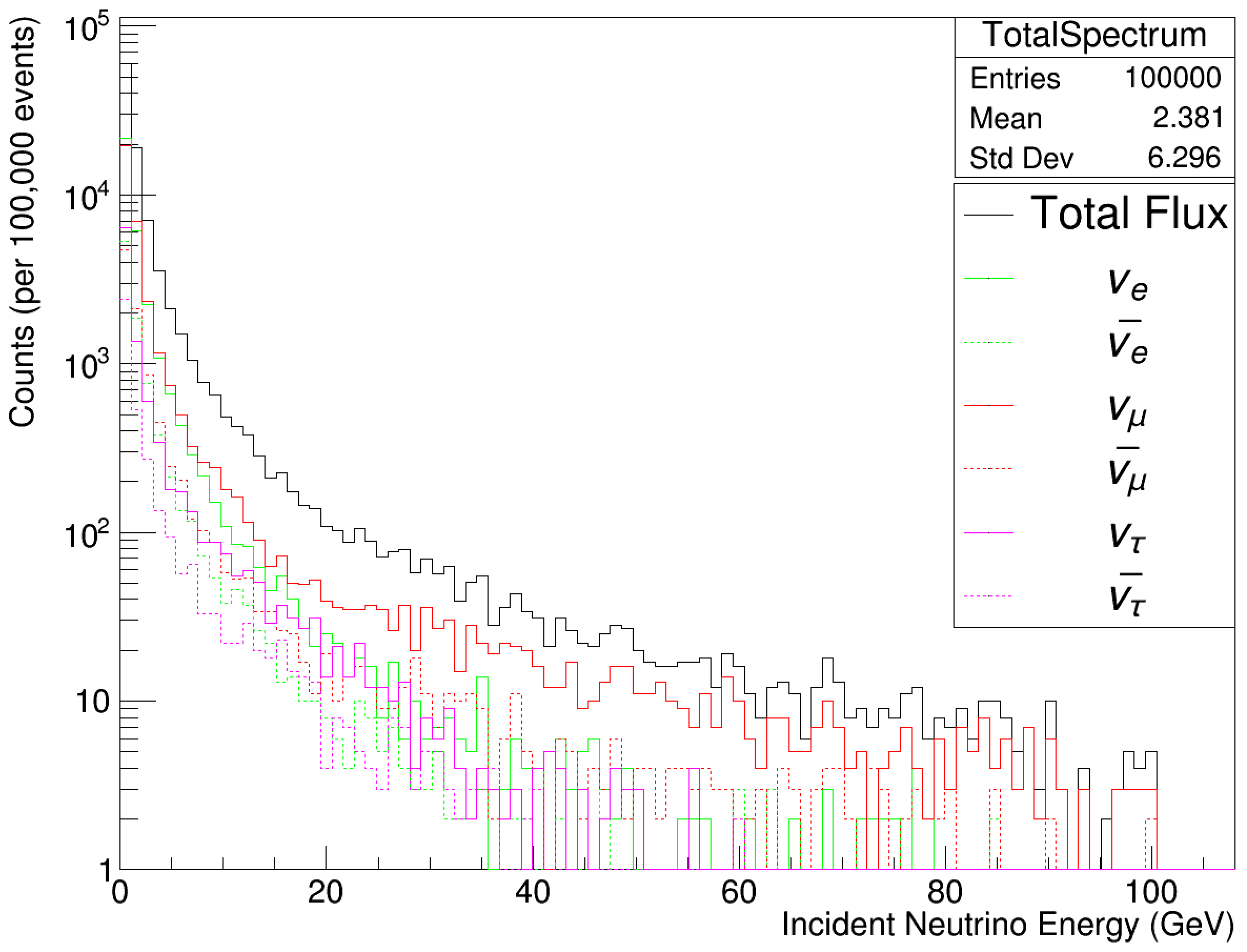 1/17/2020
DUNE High-Energy Physics Working Group Biweekly
23
[Speaker Notes: General tail off behavior is similar, but no easily comparable energy spectrum could be found for an adequate comparison]
Uses GENIE/Honda Coordinates
1/17/2020
DUNE High-Energy Physics Working Group Biweekly
24
[Speaker Notes: Rotationally invariant across 360 degrees (as it should be)]
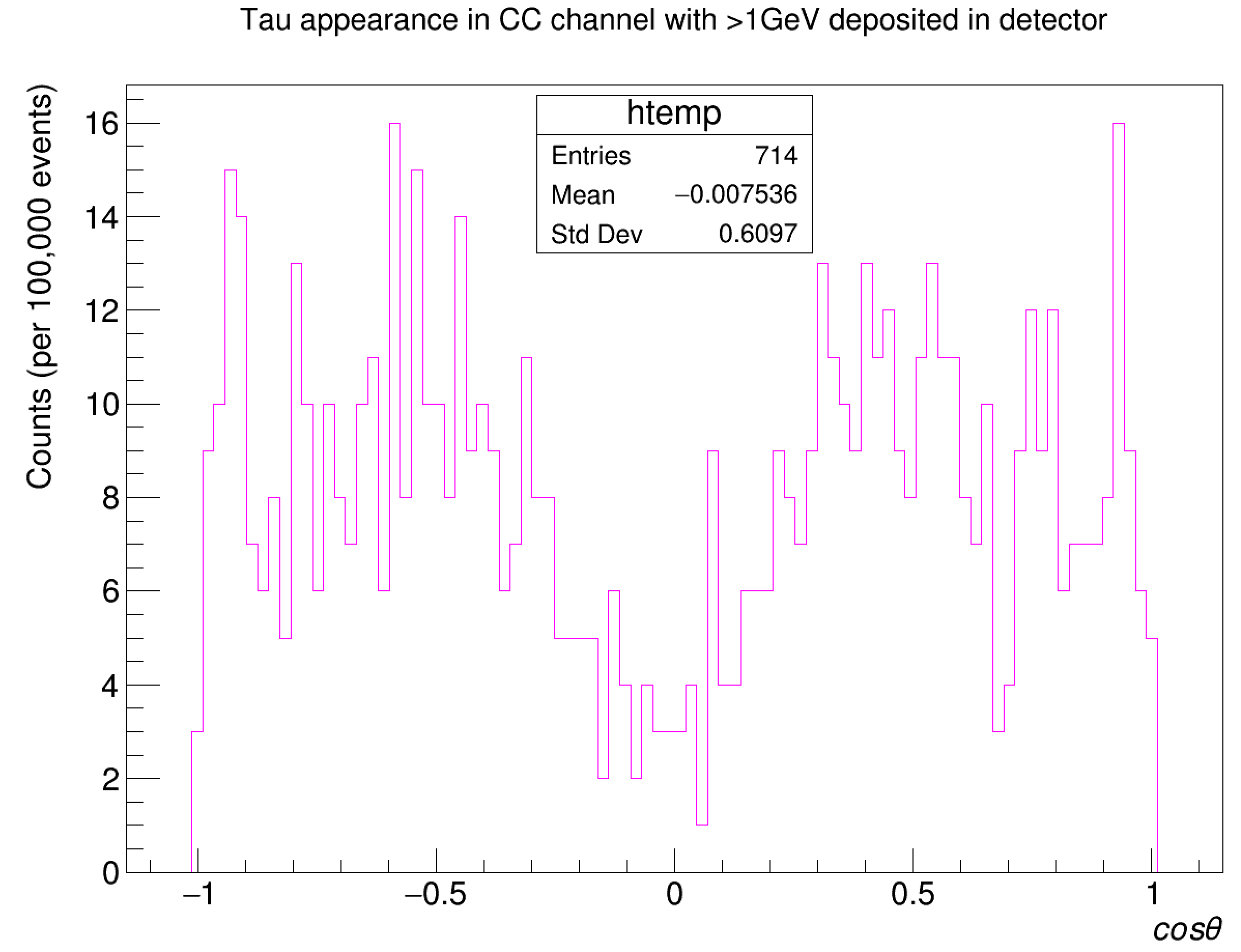 Uses GENIE/Honda Coordinates
1/17/2020
DUNE High-Energy Physics Working Group Biweekly
25
[Speaker Notes: Not necessarily precisely applicable due to the fact that SK uses CC events with 1.3 GeV or more of visible energy, and I am only running a small 0.1-2.0 GeV sample of 10,000 events; thus, all of these are NC events, technically…but, the shape seems similar]
A word on other backgrounds……need to check that many rare SM branching channels are included in GENIE!
1/17/2020
DUNE High-Energy Physics Working Group Biweekly
26
Updating ROOT’s/GENIE’s PDG particle decay library
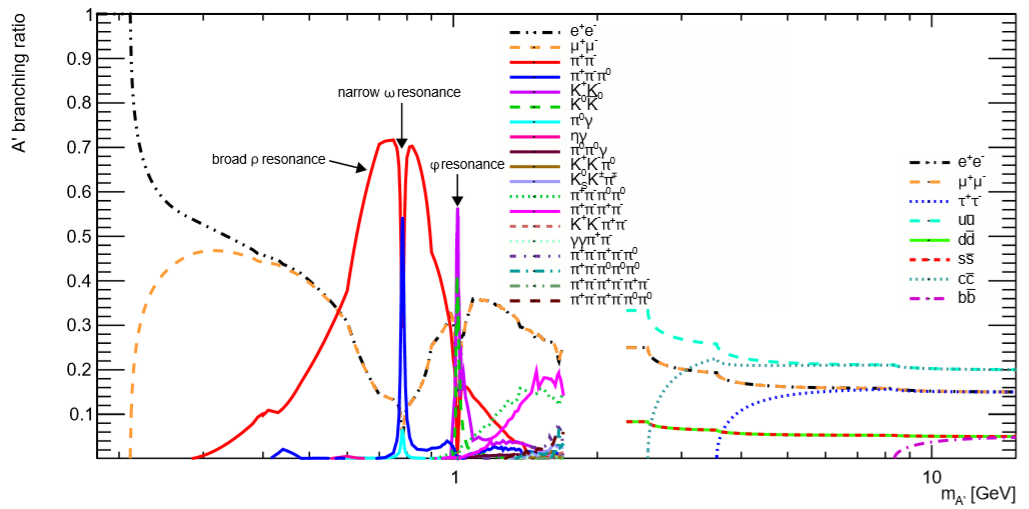 Still needs more investigation, but am running with basic phase space assumptions now
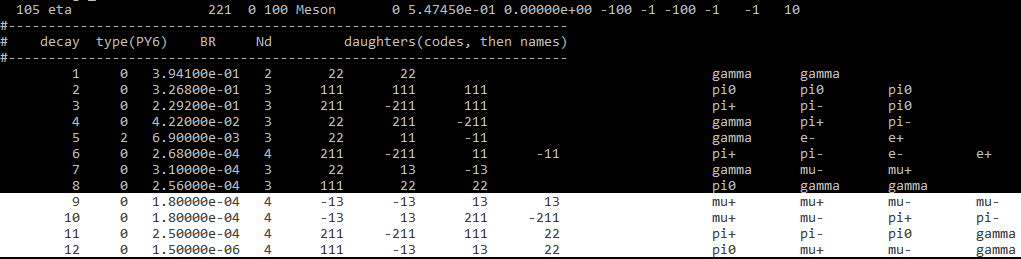 1/17/2020
DUNE High-Energy Physics Working Group Biweekly
27
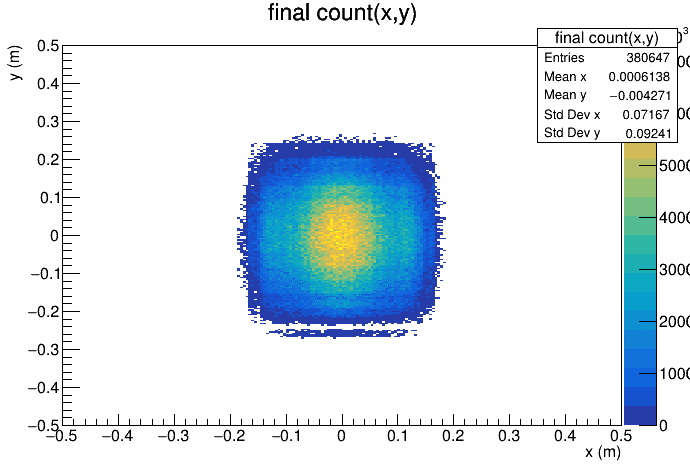 New McStas Simulation of GP-SANS Beamline from Lisa
Lisa DeBeer-Schmidtt has completed a full McStas simulation of the GP-SANS HFIR beamline
Includes source term, all beamline components
Including velocity selector!
Event samples with and without neutron guides
Can use “no guides” sample, backtrace, and then compute with slits
Multiple new McStas event files are ready to be analyzed
All samples are taken at the exit from the collimator sections
I already have some basic ROOT/C++ code ready to go for this
Does basic beam characterizations
Will be able to hand these to Lawrence for further background simulations
Need to implement magnetic field transport for sensitivity studies given different neutron wavelengths
Alex Blose has started some work on this, but need more help!
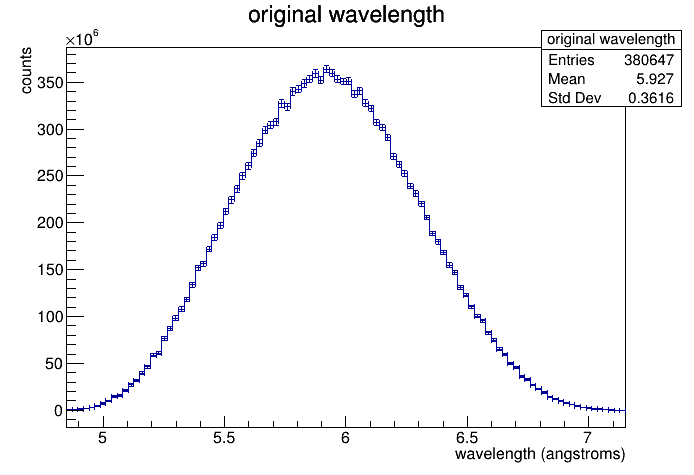